Экономика общественного сектора
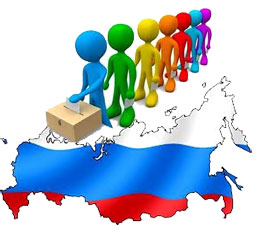 II курс, второй модуль
Светлана Александровна Михеева, кандидат экономических наук, доцент. Департамент государственного администрирования
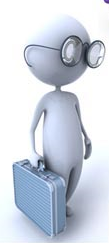 Экономика общественного сектора - микроэкономическая теория государства.
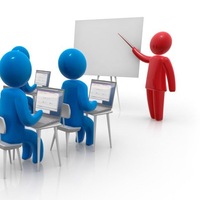 Государство не есть некая абстрактная целостность.

Государство – это множество отдельных людей, взаимодействующих друг с другом в соответствии с существующими правами собственности.
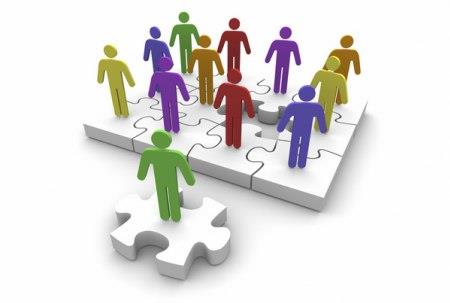 П. Хейне «Экономический образ мышления»
Государственная политика определяется не столько общественными интересами, сколько бесконечной чередой исключительно частных интересов.
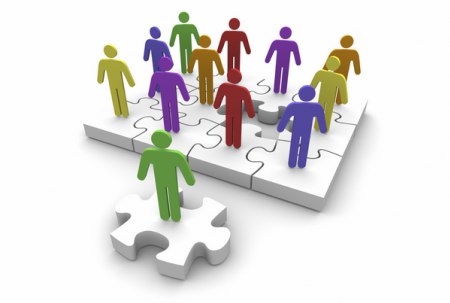 Почему рыночного саморегулирования недостаточно?
Может ли государственное вмешательство улучшить результаты деятельности свободного рынка?
Чем ограничены возможности государства?
«Сколько» правительства надо?
Как государство распоряжается налоговыми поступлениями?
Эффективно ли государство  в образовании и здравоохранении?
Как государственная политика влияет 
на Вашу собственную жизнь 
и общество, в котором Вы живете?
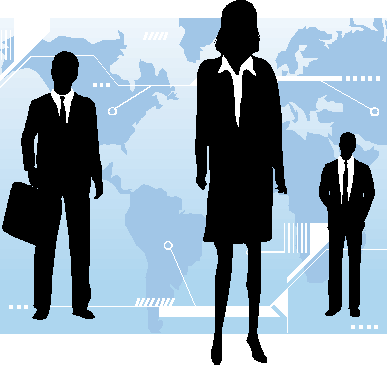 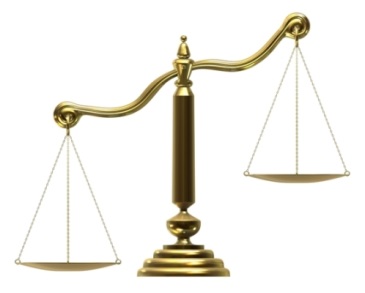 ЭФФЕКТИВНОСТЬ
Справедливость
Два человека шли  вместе по пустыне. 
У одного из них была фляжка с водой, причем воды в ней хватило бы на то, чтобы выжил только один.
Пример взят из Вавилонского Талмуда
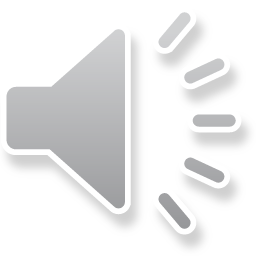 [Speaker Notes: Два человека шли  вместе по пустыне. 
У одного из них была фляжка с водой, причем воды хватило бы на то, чтобы выжил только один.]
Если будут пить оба, то оба умрут.
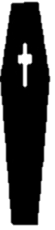 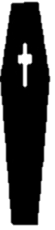 Если один из странников оставит воду себе, 
то он дойдет до мест, где живут люди.
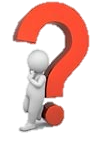 Должен ли человек, у которого есть вода, делиться с попутчиком?
В Талмуде приведено разные ответы на этот вопрос. 
Один ответ согласуется с принципом социальной справедливости, а другой — с эффективностью.
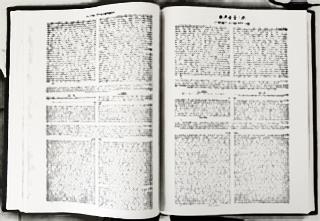 Чтобы соблюсти справедливость, воду надо поделить.
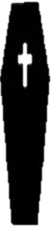 Оба человека получат поровну, 
но ни один из них в этом случае не выживет.
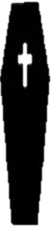 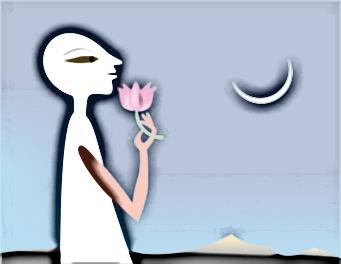 Человек с водой может не делиться с попутчиком. 
Ведь один выживший лучше, чем двое погибших от жажды.
Должен ли человек, у которого есть вода, отказываться от жизни с единственной целью – соблюсти принцип равенства?
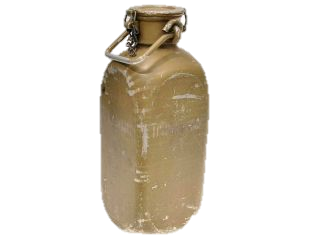 Какое решение приняли бы Вы?
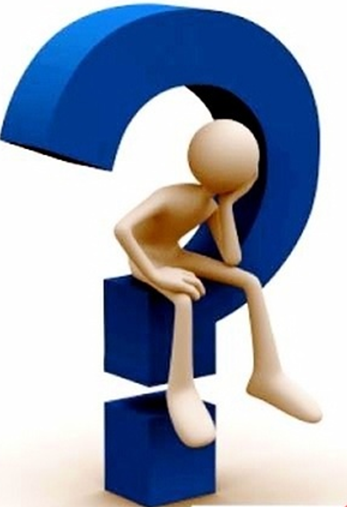